VOLIMO ŽIVOTINJE
GLOBALNO ČITANJE
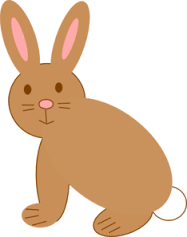 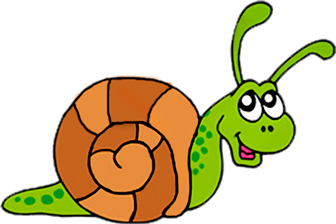 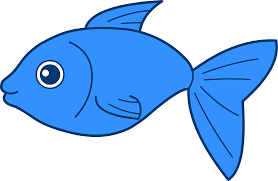 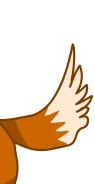 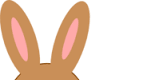 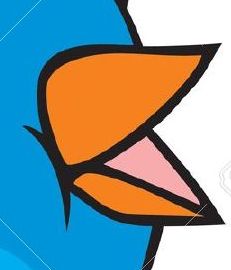 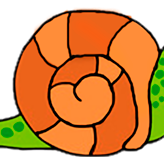 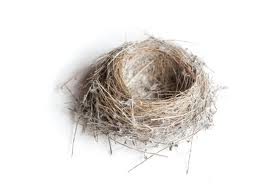 Izradio: učitelj Dario ŠperkovOŠ braće Radića, BračevićPŠ CrivacŠk. god. 2016./ 2017.